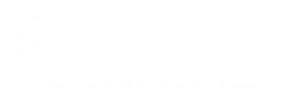 CHALLENGES IN SCIENTIFIC PUBLICATION IN HIGH QUALITY JOURNALS
Dr. S. Neelamani
Senior Research Scientist
Coastal Management Program
Environment and Life Sciences Research Centre
KISR
1.1
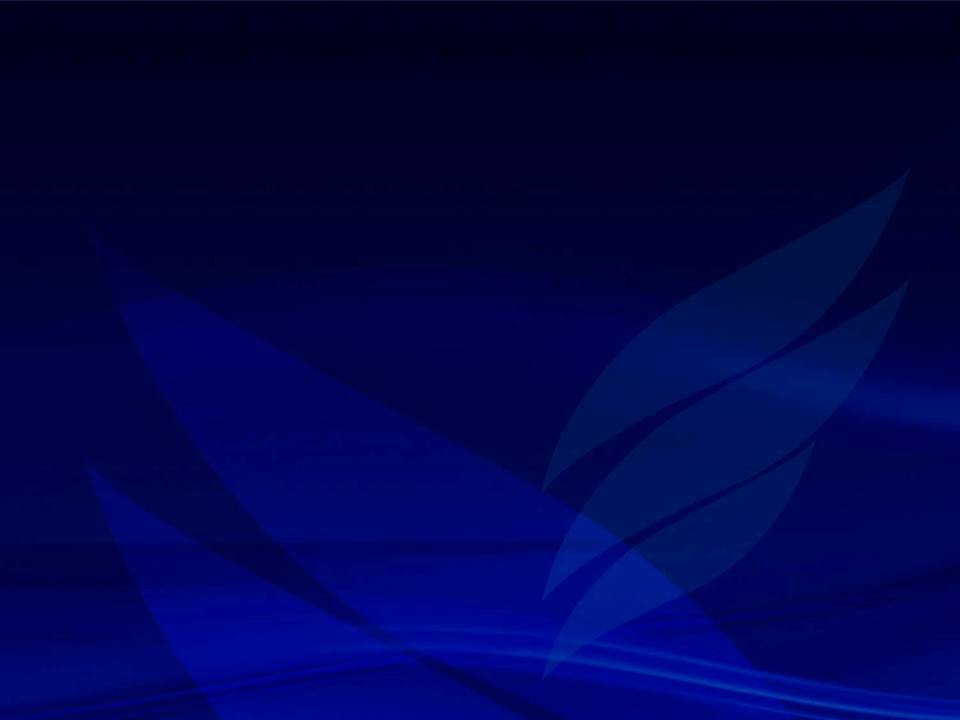 Why to publish our scientific works in Reputed Journals?
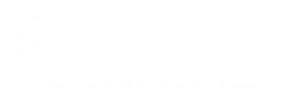 Promotion
Research responsibility
Research  growth
Recognition (Self and Country)
1.2
Why to publish our scientific works in Reputed Journals? (Contd..)
Joy of contributing praiseworthy knowledge to the society 
To let the scientific world know that we are  innovators in a particular area
1.3
Why to publish our scientific works in Reputed Journals? (Contd..)
Enhance KISR image
For getting Ph.D. degree
Allow other researchers to confirm and extend your results
1.4
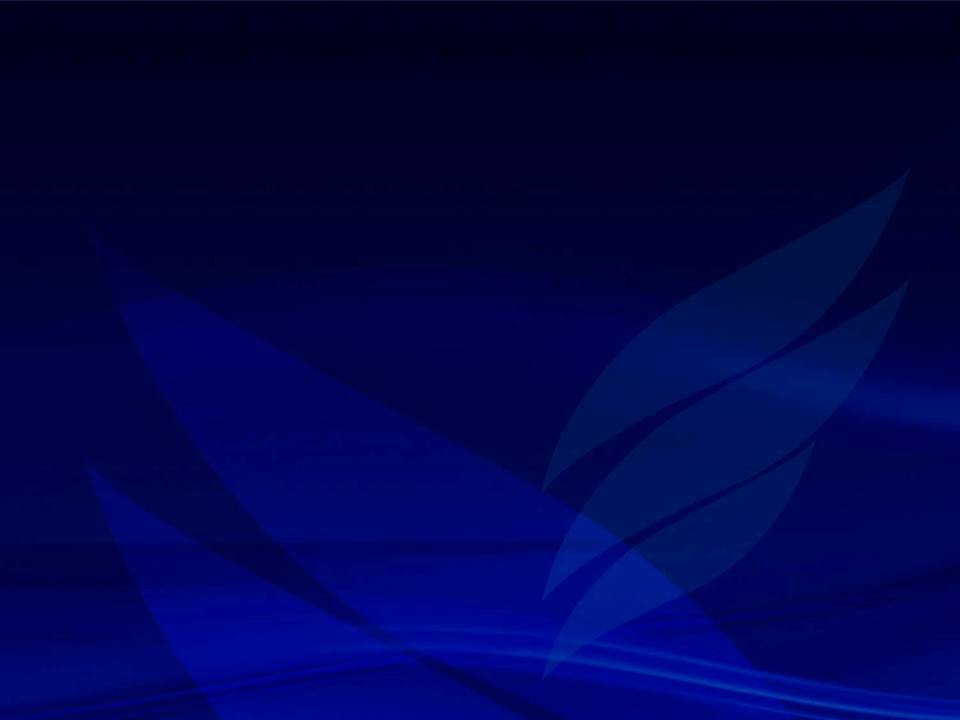 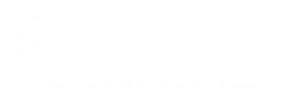 Why do we like to publish our scientific works in Journals? (Contd…)

- Other feel good factors
1.  Happy when your work appears in a reputed  Journal2.  Feel pleased when someone tells you that they read your     article and felt it is useful for him/her work3.  Feel happy when someone from somewhere asks you a     copy of your article4.  Feel proud when you see your paper is cited by      someone in his/her article5.  Fell delighted when someone comes to you (say in a      conference) and ask you “You are so and so and that      particular nice and useful paper is yours”
1.5
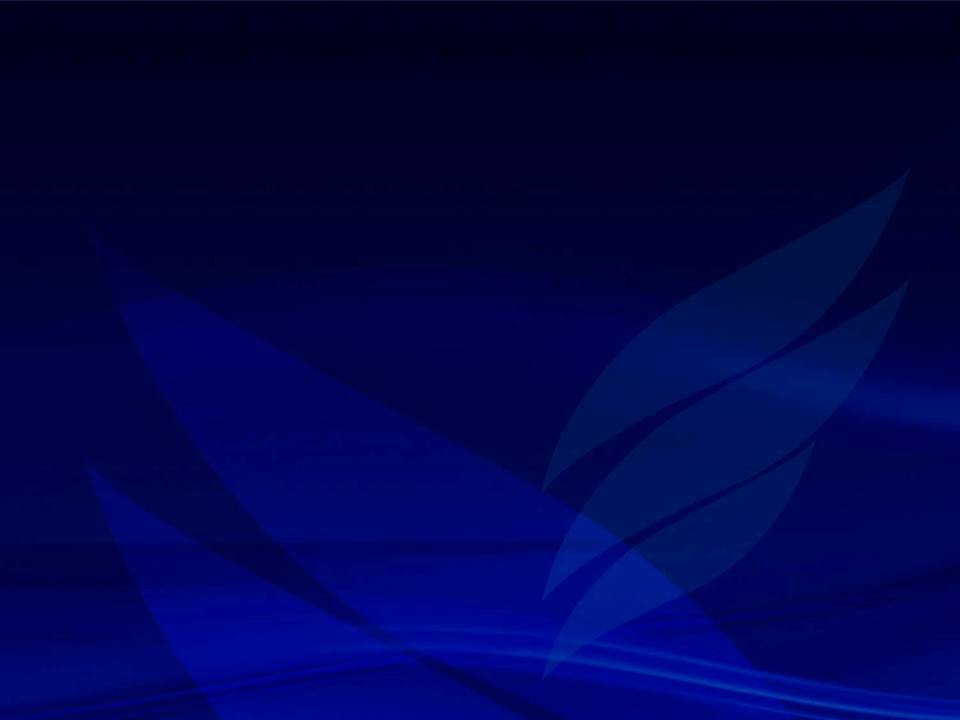 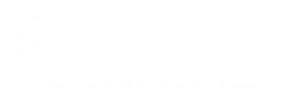 HOW TO START? 
THINK AND PONDER FIRST!!
1. Is the paper worth writing?2. What do I have to say (or) what is the message of the     paper?3. Is it worth saying (or) What is the new result or contribution     that you want to describe?4. What/Who is the audience for the message and What do    you want to convince people of?5. What is the right format for the message?6. Where should I publish the message?7. What are the requirements so that my paper is      published?
1.6
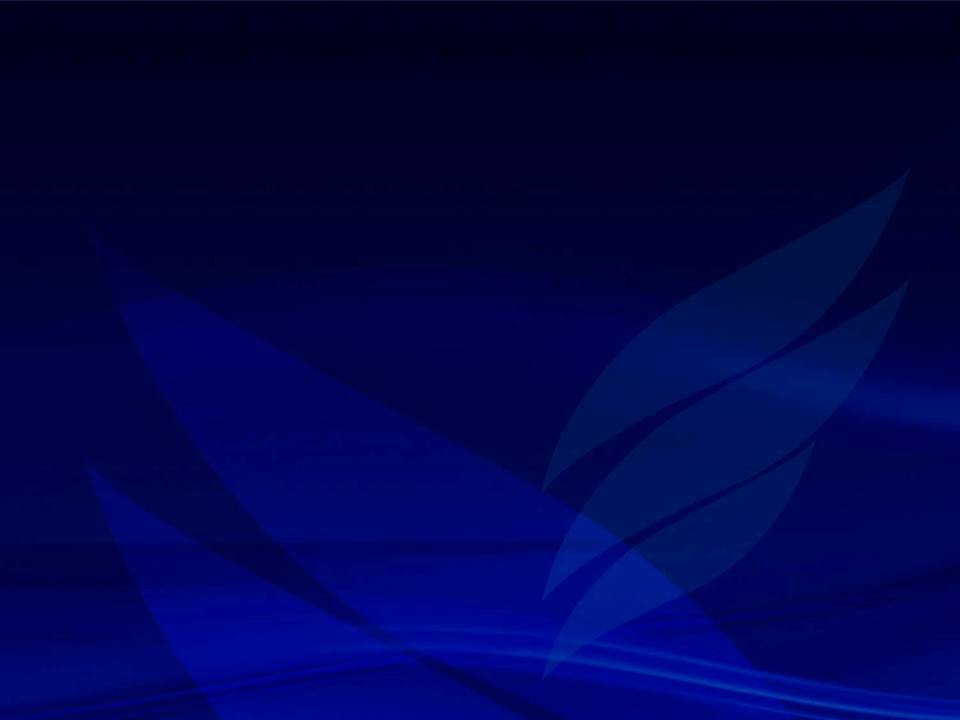 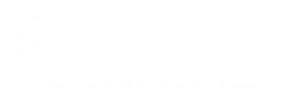 Where do we want to publish?
Journals with high impact factors.

Highly reputed international conferences
1.7
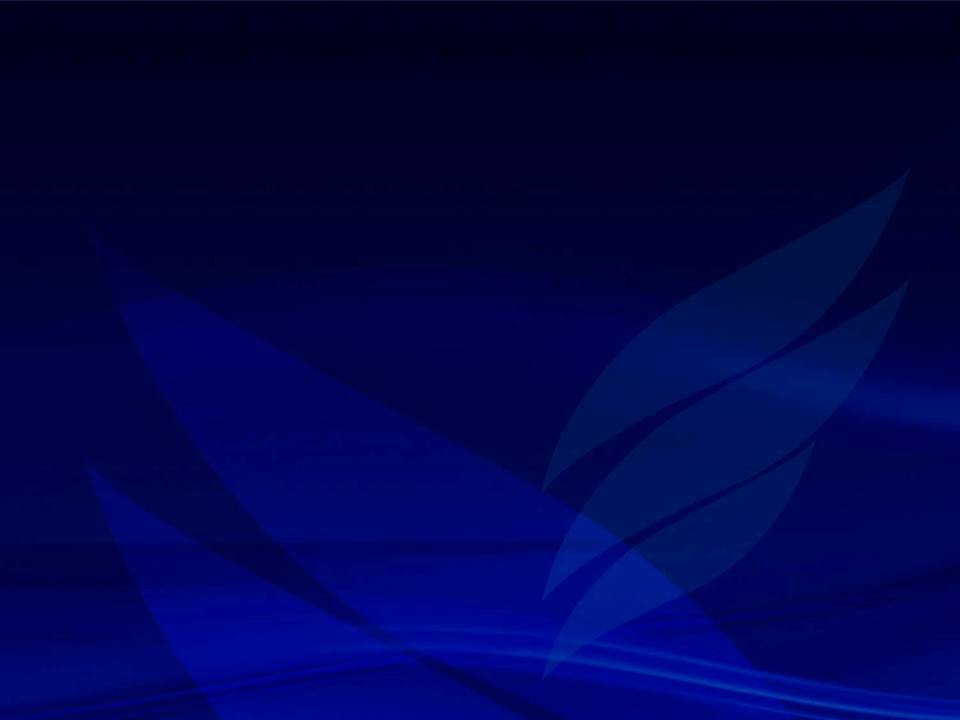 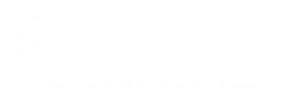 Is it easy to publish our research results in a reputed Journal?
Not at all.
Communication of research results through publication in a scholarly journal is an essential and intrinsic component of science. 
As researchers, we need to communicate not only to peers but also to laypersons and media. 
Thus there arises a need to be more proficient in the field of communication.
Written communication is more difficult to learn. 
The ultimate proof that one has arrived in the field of science lies in one’s success in written communication.
1.8
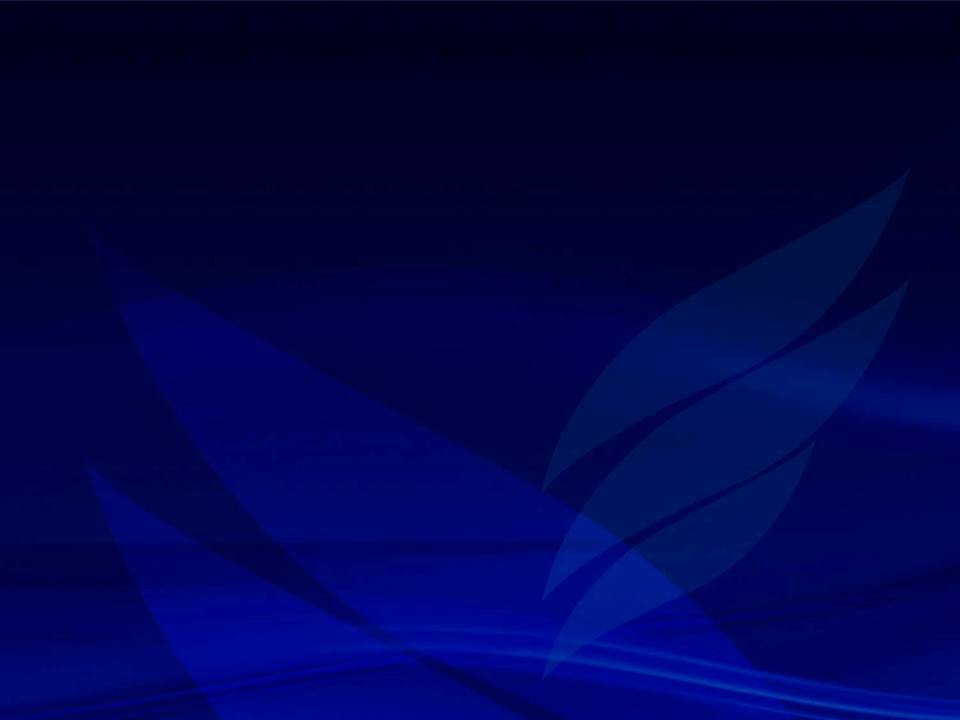 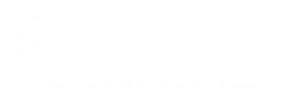 Why it is not easy to publish in Journals with High impact factors?
Their expectations are very high.

Reviewers review the papers for finding out the reasons for REJECTIONS.

They will give hundreds of reasons for rejections.
1.9
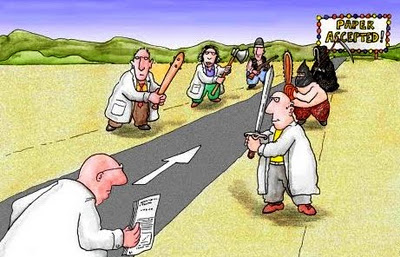 1.10
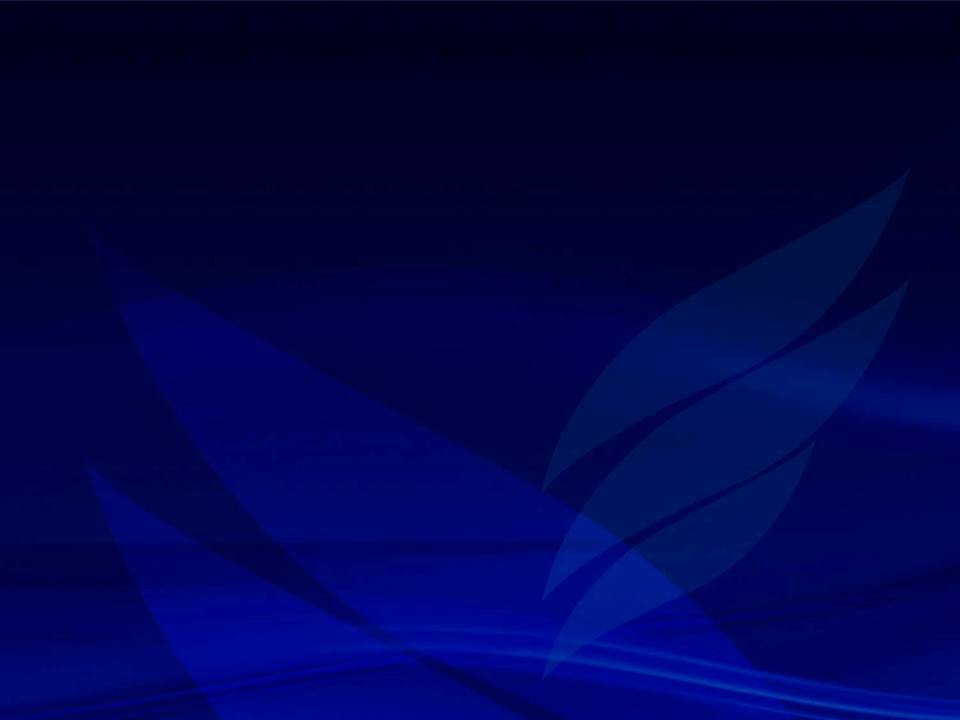 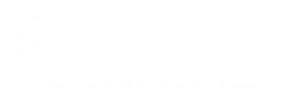 How do we make sure the paper gets accepted for publication in a reputed journal?
Make sure the information is NEW and useful for the global society.

Impress on the usefulness of the work for the socioeconomics.

Make sure you are submitting the paper to the RIGHT journal (Your work may be fantastic but the journal you have selected may not be in the subject area of your work).
1.11
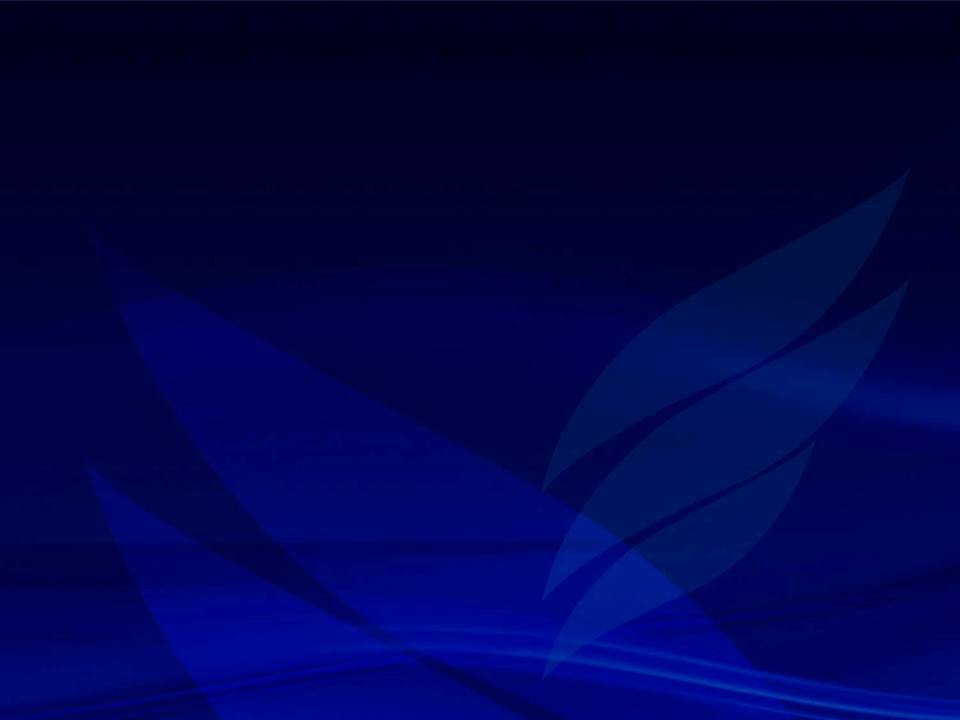 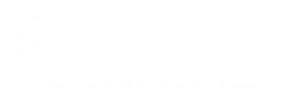 How do we make sure the paper gets accepted for publication? (Contd…)
Prove that the data used for the paper is accurate/authentic.

Prove that the literature review is up to date.

Make sure the language of writing is acceptable.
1.12
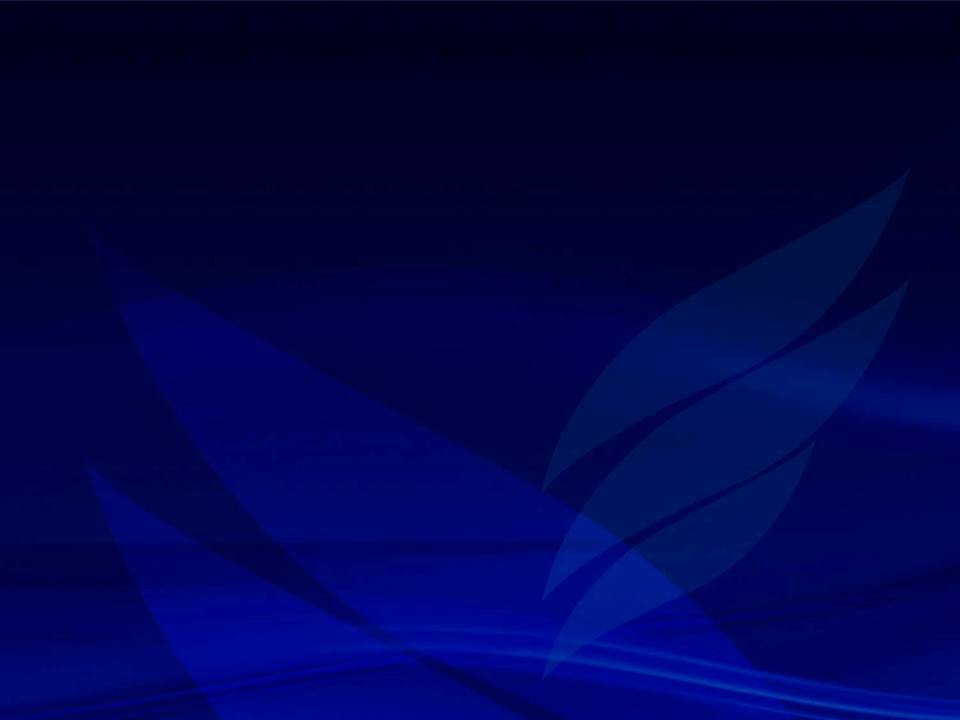 How do we make sure the paper gets accepted for publication? (Contd…)
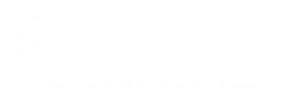 Make sure the Plots/Figures in the paper are impressive.

Make sure the tables are well organized.

Make sure the conclusions are appealing.

Follow the paper writing instructions meticulously (Which is different for each Journal).
1.13
What is that I should do?
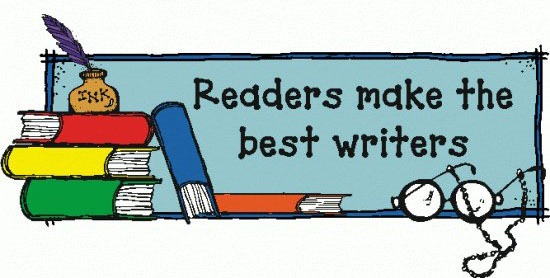 1.14
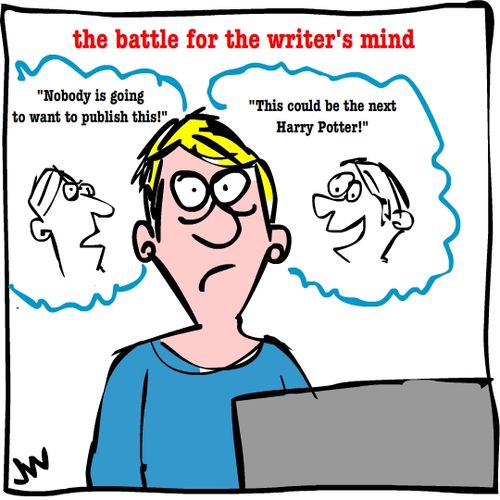 1.15
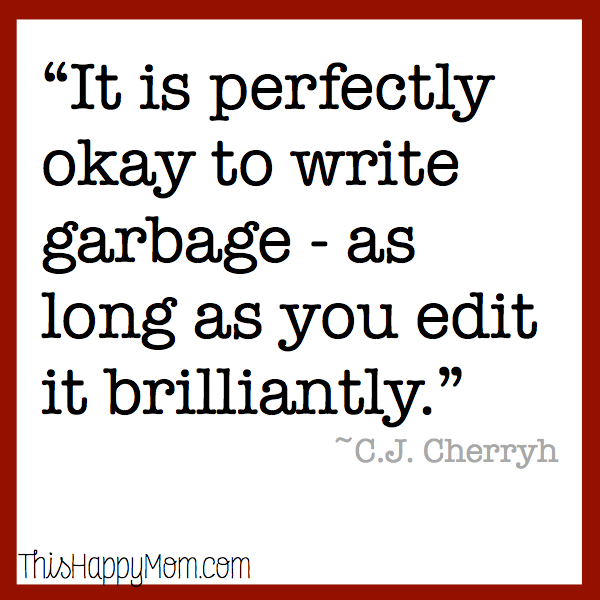 1.16
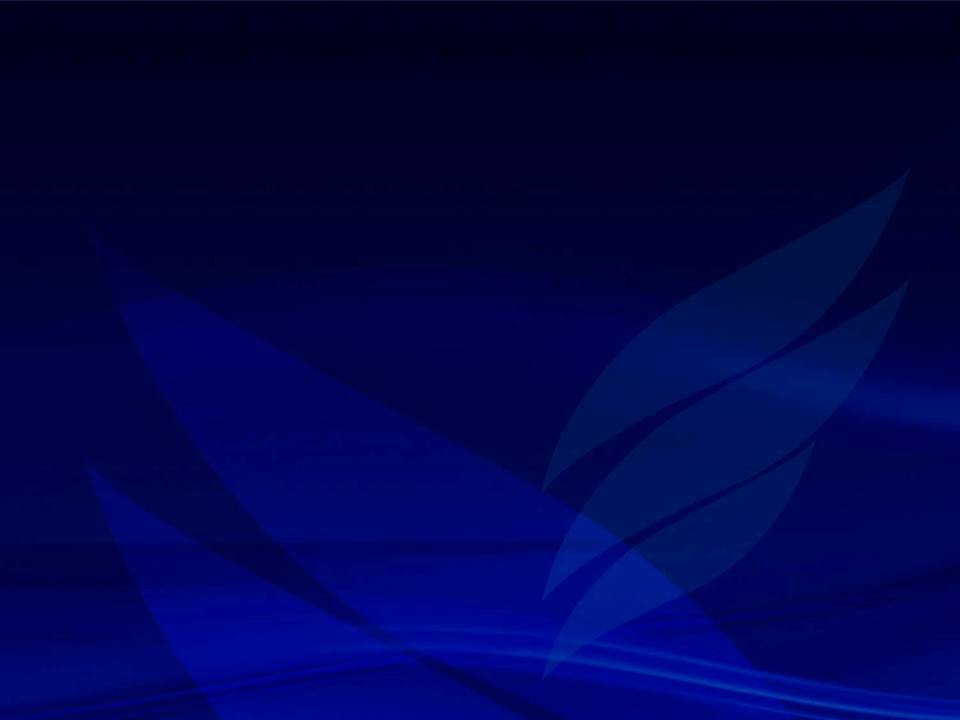 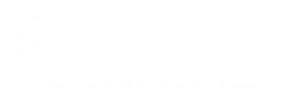 Some possible reasons for paper rejection
The research does  not make a sufficiently large contribution to the BODY OF KNOWLEDGE. 
The conceptual framework (i.e. Literature review) is not well developed.
The methodology used in the study is seriously flawed (e.g. the sample is too small or the reliability and validity of the measures used are questionable)
1.17
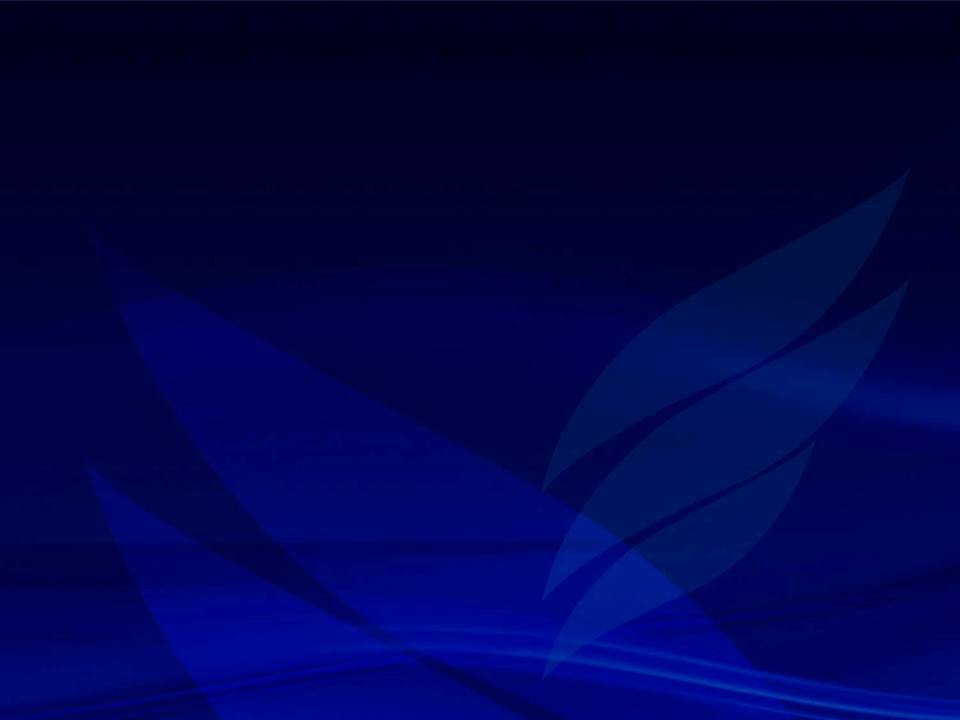 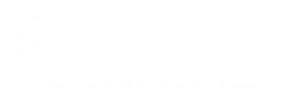 Some possible reasons for paper rejection (Contd…)
Not within the scope of journal
The writing style is disorganized / Article is not structured properly. 
Unsupported claims in the paper
Not referencing prior papers
Results not significant (The use of the study result is insignificant)
1.18
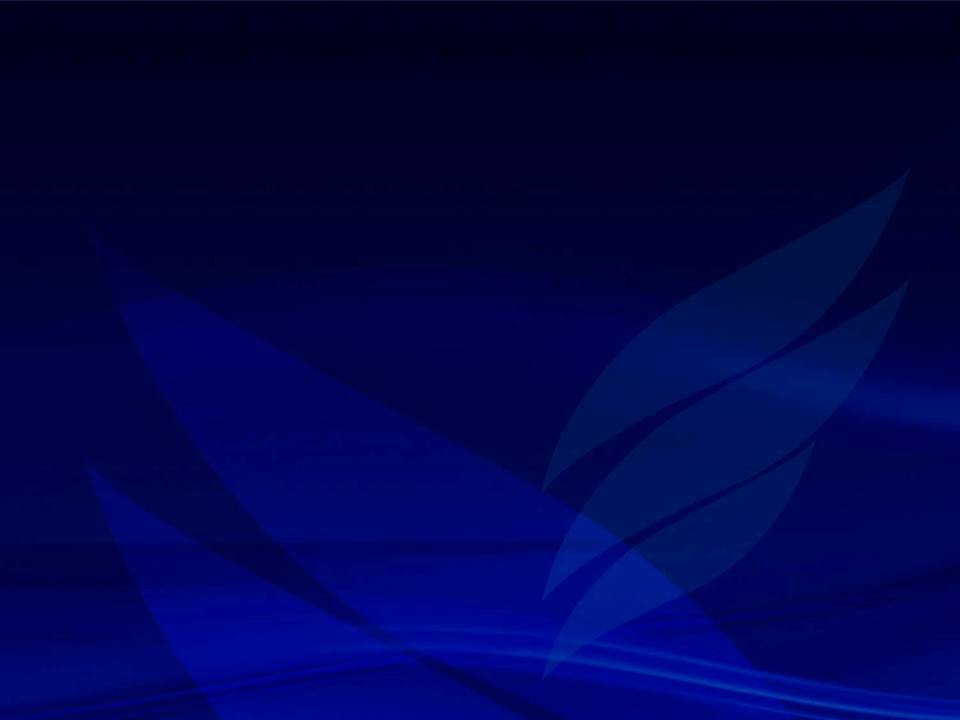 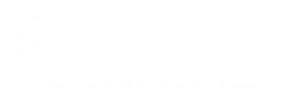 Is the institute and geographical location of the work place  important?
It seems YES. (I feel this from my own experience)

The reviewer’s first impression of a paper from a reputed institute is “POSITIVE”.
1.19
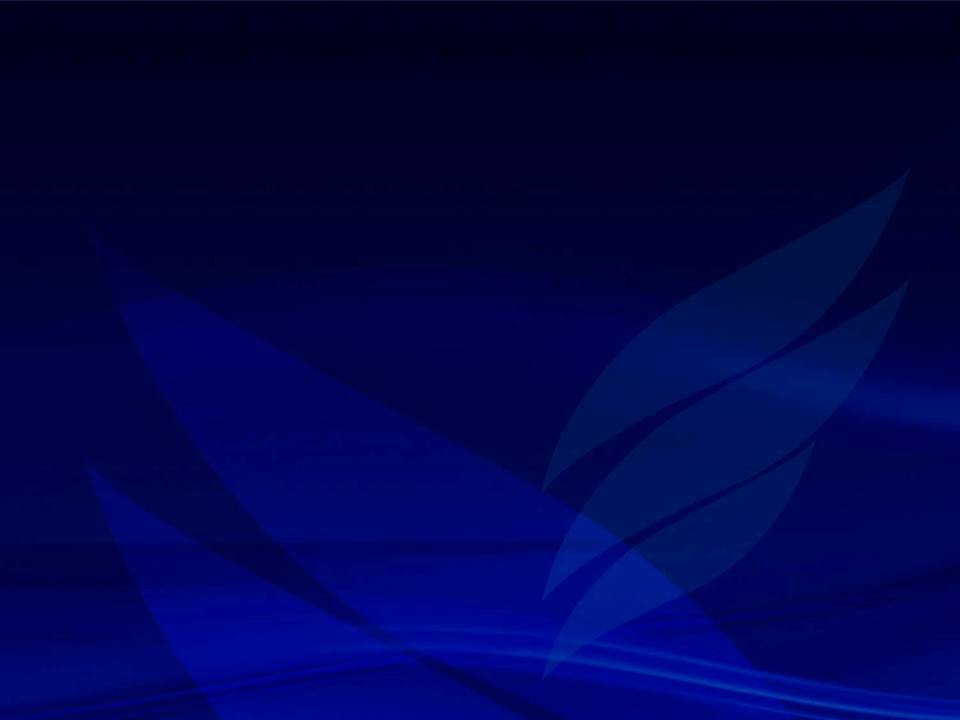 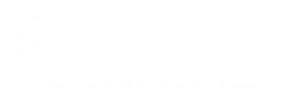 Is it true that a Scientifically impressive paper gets rejected because of poor language?
YES.

It is hence important that a native English speaker reads the paper for Grammar correction before submission.
1.20
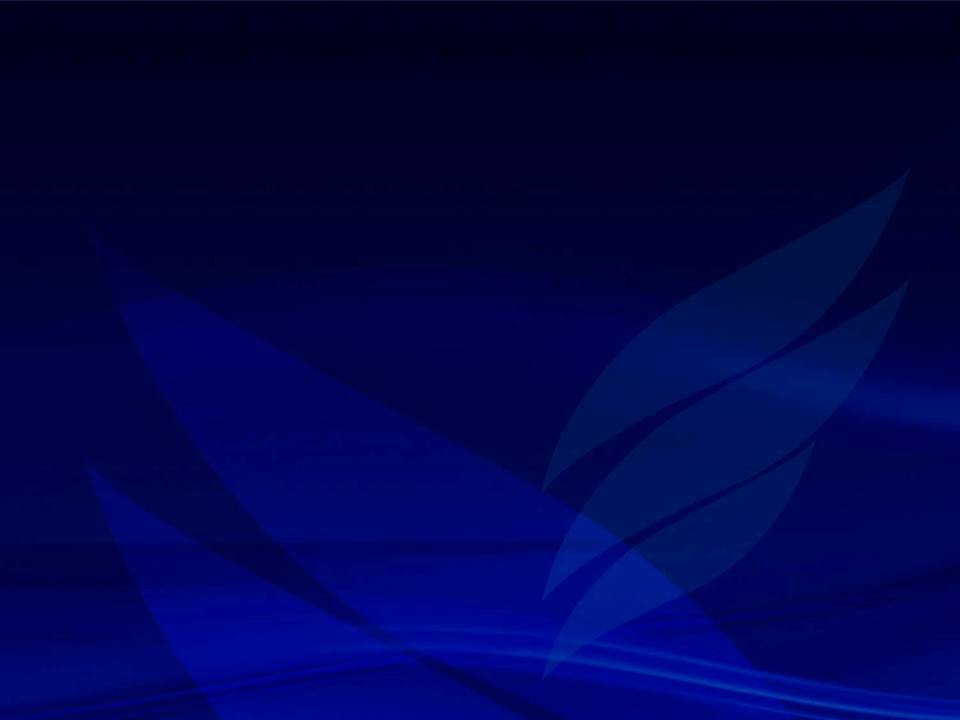 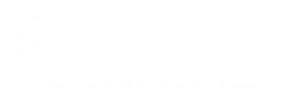 Other items you have to keep in mind before submitting a paper for review
Subject area of the journal.

Fairness and rapidity of the editorial process

 Probability of acceptance

Publication cost
1.21
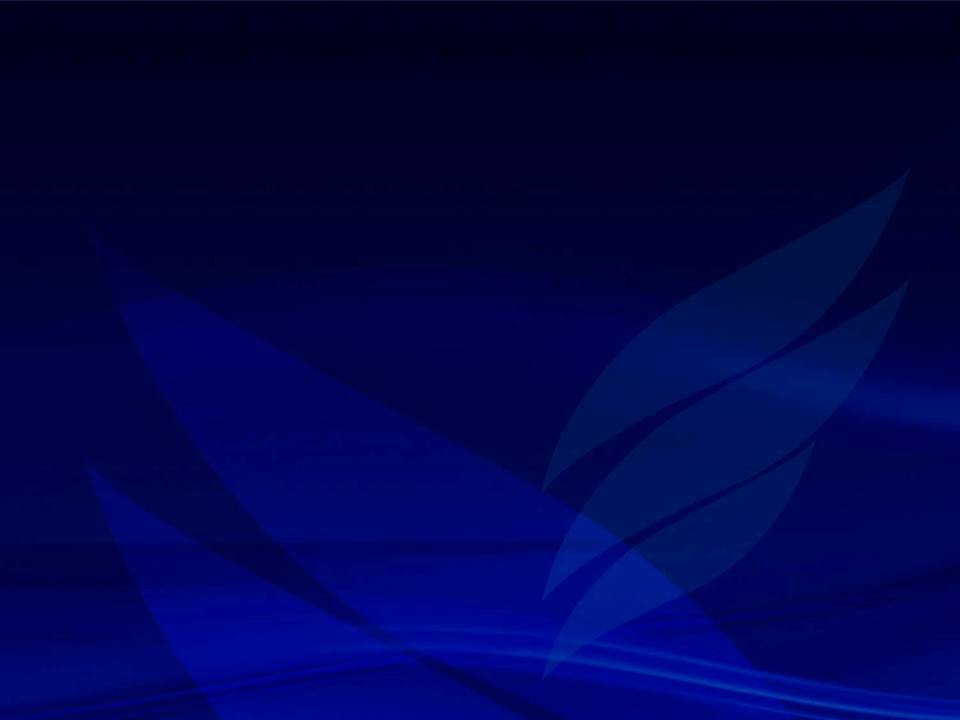 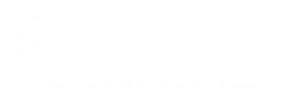 Some important messages for the beginners
Writing a good article for journal is an art
One will become an expert only after many years of experience
At the same time, you do not have to be an award winning novelist or rousing poet
You need to be organized, accurate, clear and concise in your writing
1.22
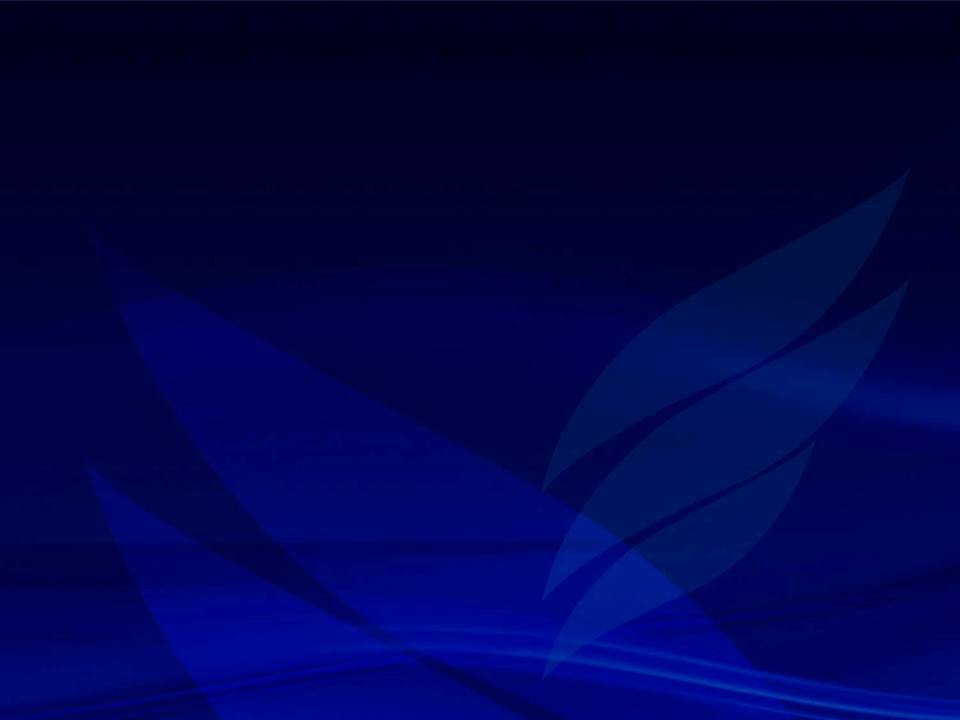 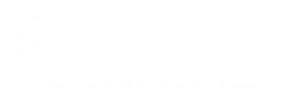 Some important messages for the beginners (Contd…)
The success or failure of an academic article is determined long before the first word is written or the first letters are typed.
1.23
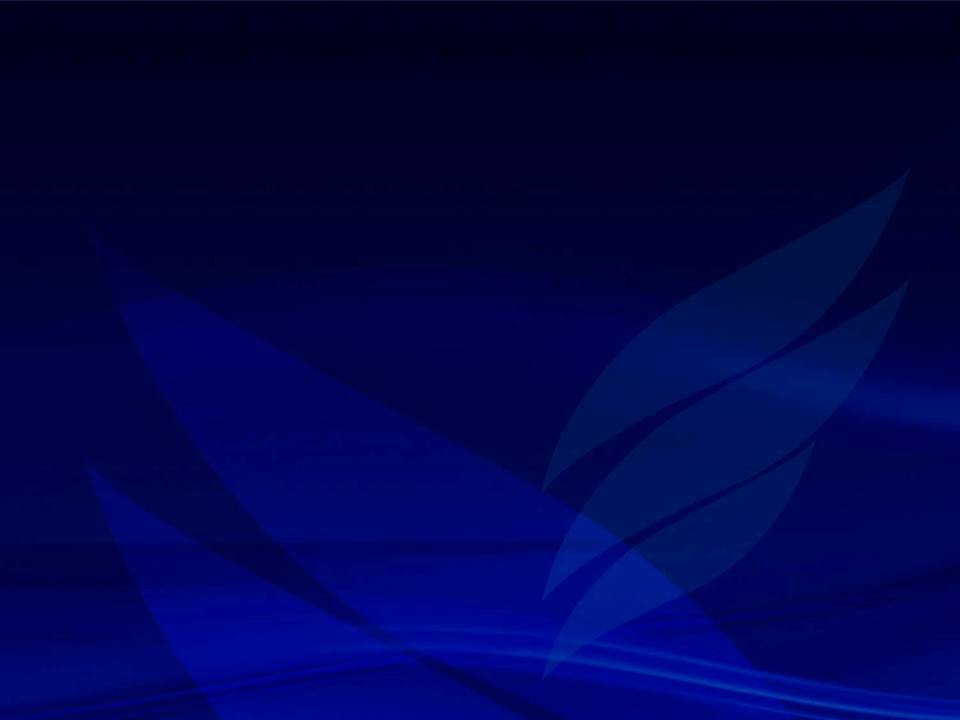 What is that the Journal Editors  look for?
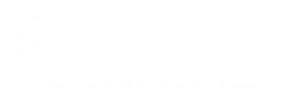 Journal editors will want to know what new knowledge your manuscript is bringing to the scientific field

Publishing your article helps to increase the impact factor of the journal

More number of people will read and use your results
1.24
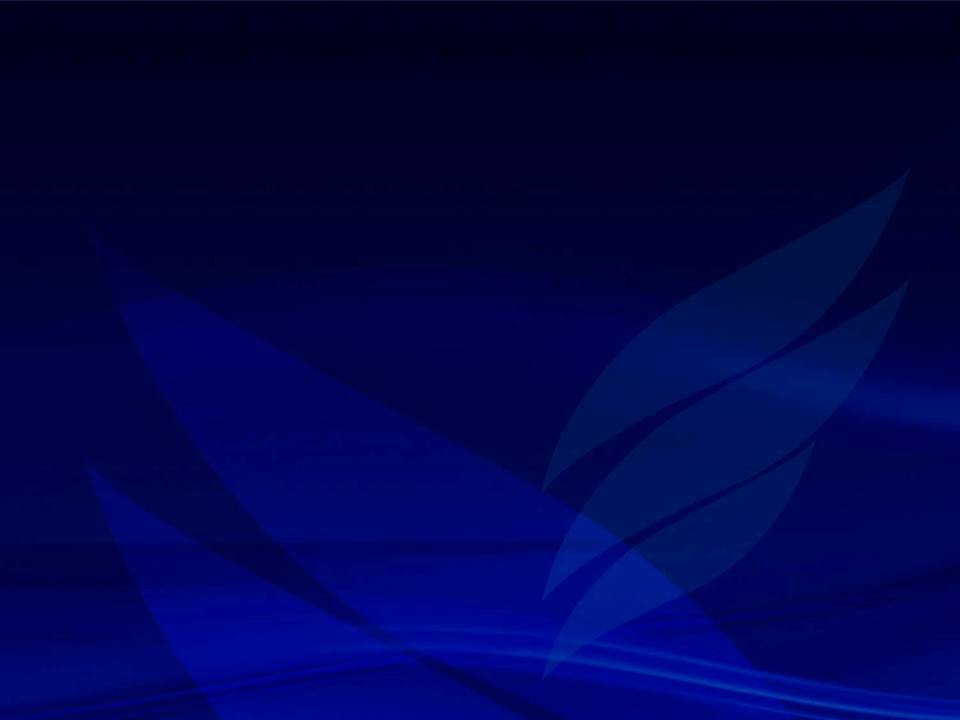 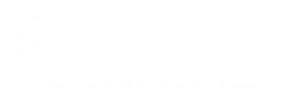 A good quote
“Making the simple complicated is commonplace; making the complicated
simple, awesomely simple, that’s creativity.”
1.25
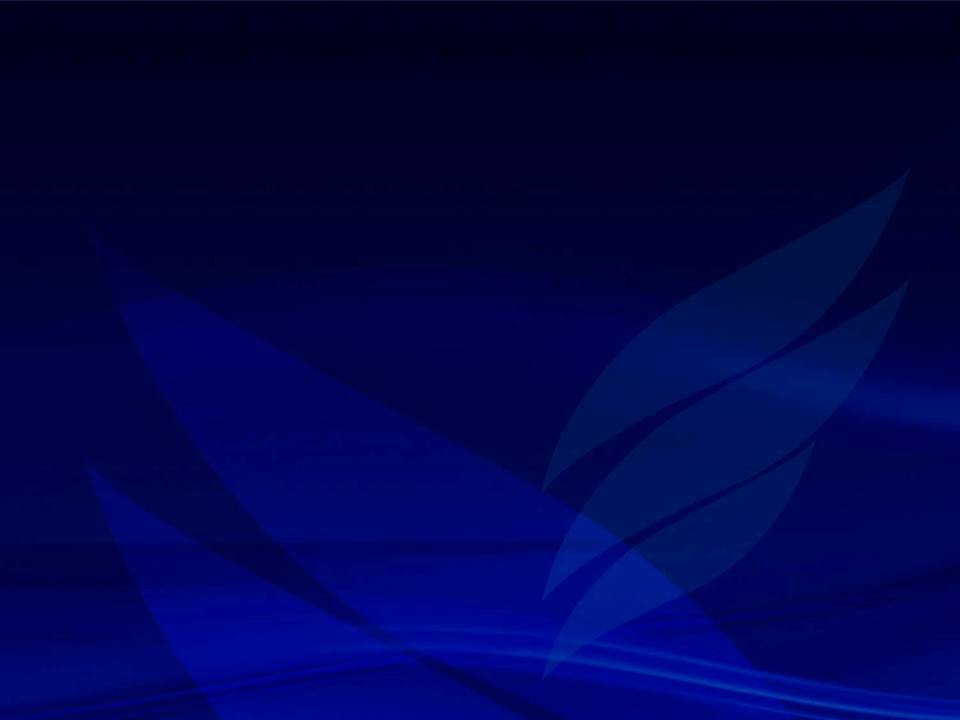 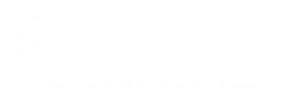 How to improve the skill for article writing?
Keep writing the articles for journals (Experience)

Become a Reviewer of articles for journals

Read as many journal articles as is possible (Basic requirement before preparing a research proposal)
1.26
Some KISR Researcher’s important Queries
I work on problems related to Kuwait.
Will it get accepted for an High impact international Journal?
27
What to do?
Communication skill
Do a thorough literature review
Make sure you have new results, which is not existing in the literature
Select the right Journal
Make sure the title is Catchy
Make sure the abstract contains the 6 essential elements
Accuracy of the data
14.28
What to do? (Cont…)
Read the Author Instruction carefully
Make sure the manuscript is prepared according to the format expected by the journal
Make sure the information is not published earlier
Make neat and clear Figures
Spell check the manuscript
14.29
What to do? (Cont…)
Appealing conclusions
Acknowledge
References according to the Journal format
Polite reply with Editor
Refer few recent papers from the journal you are going to submit (Editors like that-It will increase the impact factor of that journal)
Suggest further research directions (Readers working in that area like that)
Select the paper title and abstract after completing the full paper
14.30
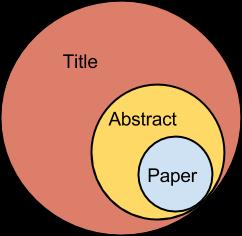 Coverage of scientific articles
14.31
What to do?Communication skill
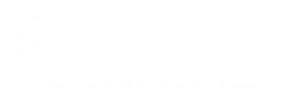 Improve your communication skill

Think what you want to communicate
Write it
Show it to your colleague
Ask him/her to read 
Ask him/her what he/she understood by reading the text 
Verify his/her reply is exactly same as what you were thinking
14.32
If communication skill is not up to date
Attend a special training to improve the communication
Practice first with journal of low impact factor
14.33
Literature Review
You need a lot of time to review, understand and extract useful information from the literatures
Select a place, where disturbances are less and spend few days for the literature review
14.34
Right Journal
Go through the KISR approved Journal list
Select the topics appropriate to your research
Go through the Aim of the journals
Zero down to the right journal
14.35
Before submission
After completion of the manuscript, leave everything aside for few days
Read the manuscript again and make modifications
Give it to an expert to read and give his/her opinion on science and language
14.36
What not to do?
No hurry-up at any stage (Data collection / Analysis / Literature Review / manuscript preparation etc.)
No repetitions (Sentences / meanings etc.)
Don’t ask the editor to accelerate the review process (You are waiting for paper acceptance for promotion etc.)
Polite reply for reviewers comments (Even if a reviewer is wrong in his comments)
14.37
What not to do? (Contd..)
Don’t delay responding to editors
Thank editors and reviewers (They do the work as an academic and social service).
Don’t claim the work is completely new, unless you are 100% sure
14.38
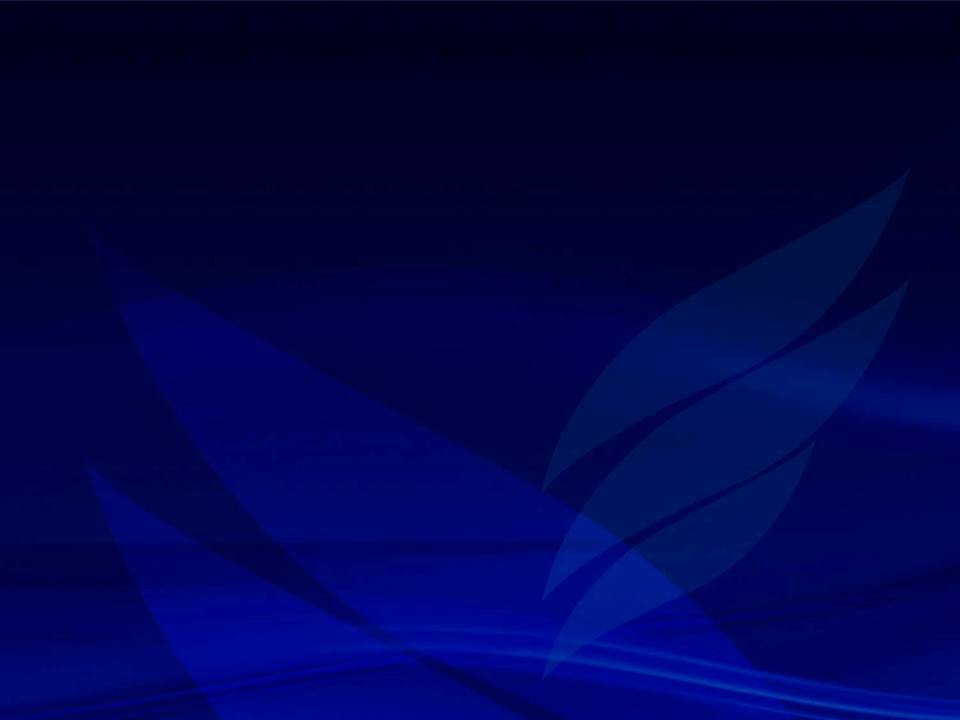 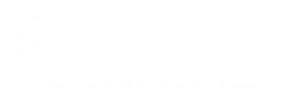 The general material content of a journal paper
Title of the article
Author names and their contact details
Abstract
Key words
Introduction
Literature review and motivation
Aim and objectives
2.39
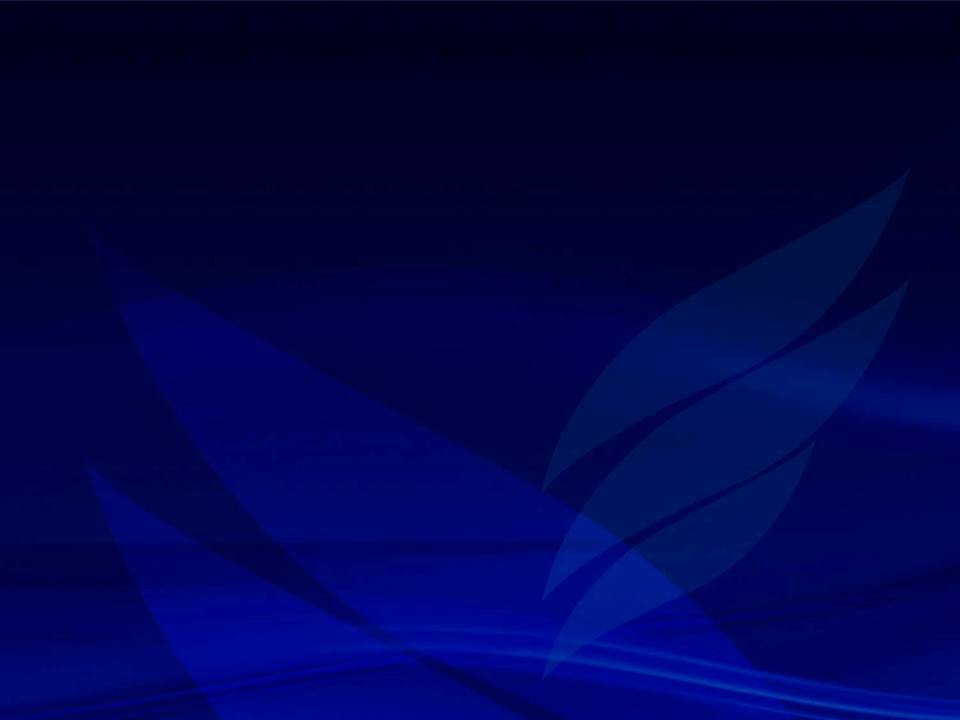 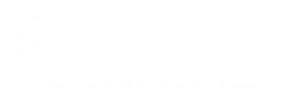 The general material content of a journal paper (Contd…)
Methodology
Results and discussions
Case study or workout examples (If needed)
Conclusions and recommendations
Future works
References
Acknowledgements
Table / Graph / Illustrations
Appendix
Abbreviations
2.40
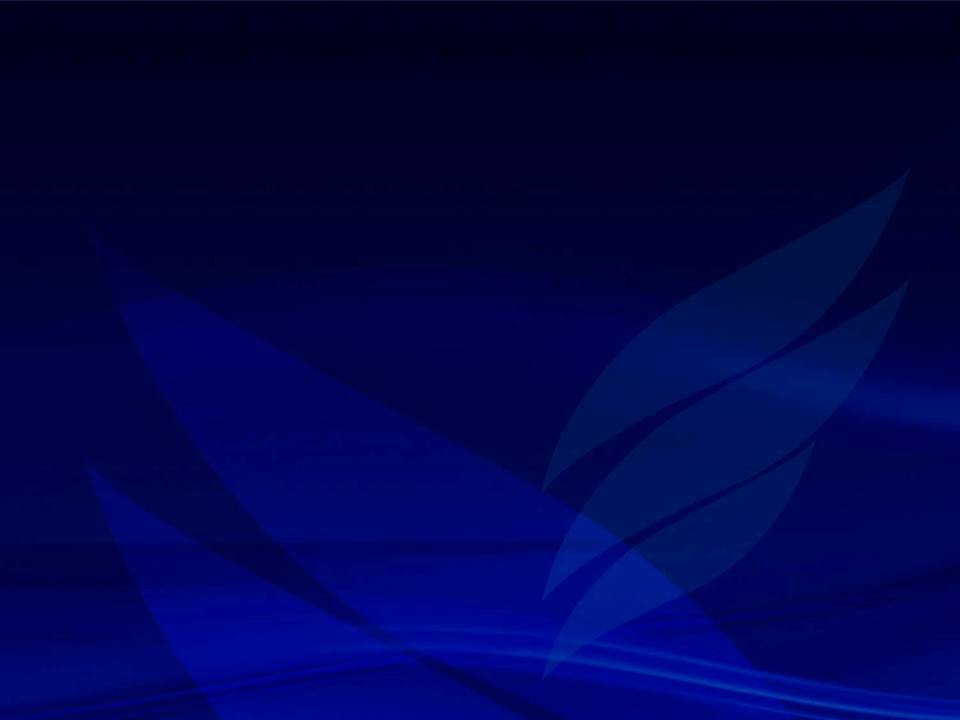 Abstract
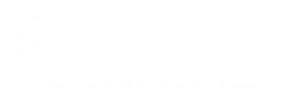 7 elements of an Abstract:

Start with a brief theme sentence
Main aim and purpose of the study
Academic or practical importance of the study
Methodology used
Main findings
Statement of conclusion
Practical implications
4.41
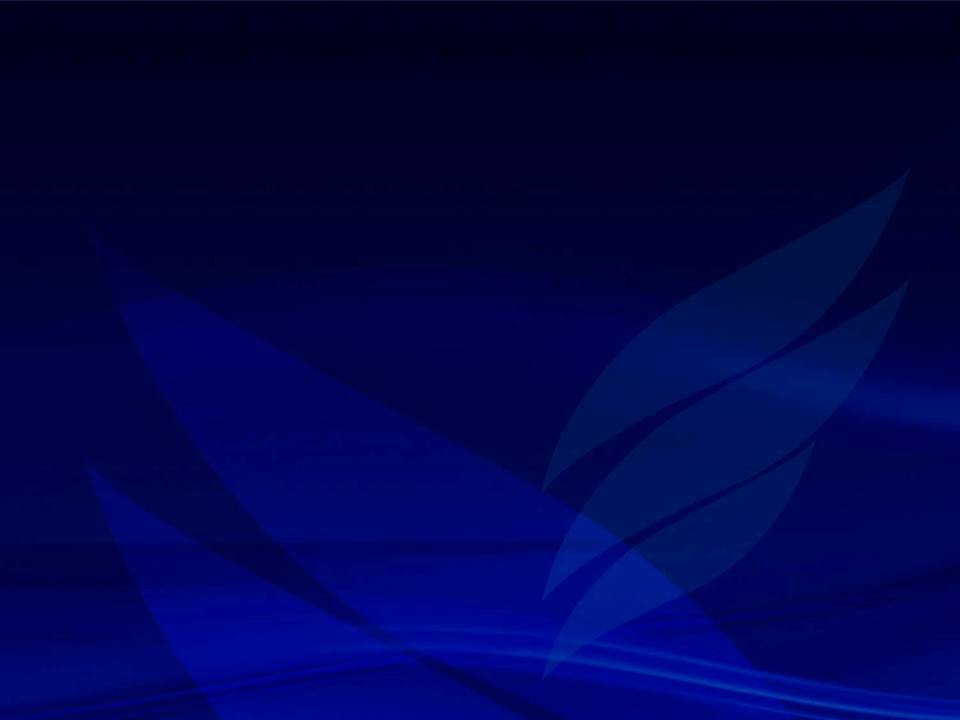 IntroductionSix important elements
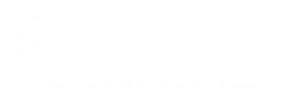 Broad theme or topic of the study
Academic and practical importance (Provide a convincing answer for the question “Why should anyone give attention on this article?”
Summary of available literature (Cite the most important previous study relevant to current research)
Indicate most important gap / inconsistencies / controversies in the literature that the current study will address
Clearly indicate the research problem/question to be addressed, specific research objectives,  context and unit of analysis
Outline of the structure of the rest of the article
6.42
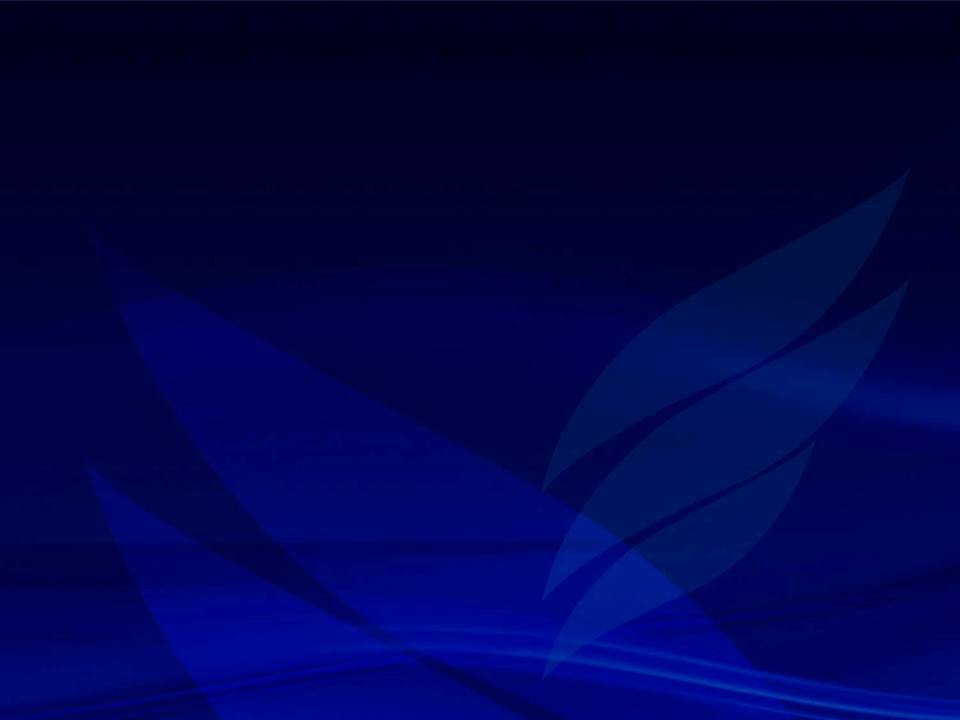 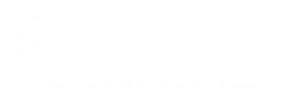 Basic tips for good Literature Review
Start from the latest State of art review article.
Free web sites are available. Example: Google scholar
KISR library has wonderful facility
8.43
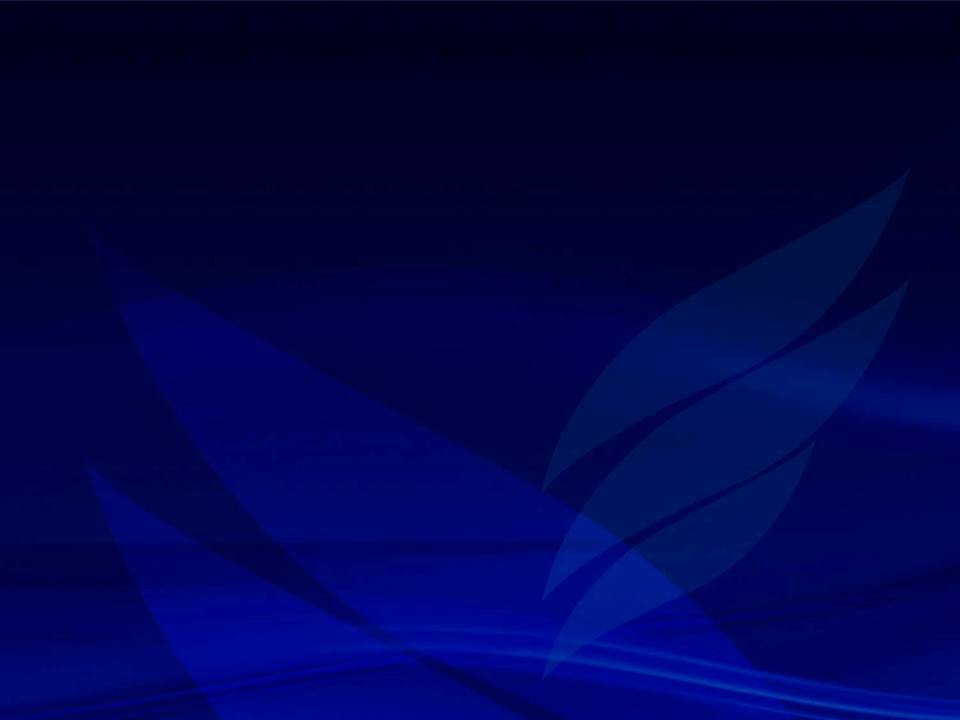 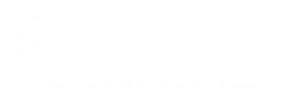 Challenges in the Literature Review
Finding appropriate literature on specific topic
Managing the information 
Presenting a logical, synthesized, user friendly review of current knowledge
8.44
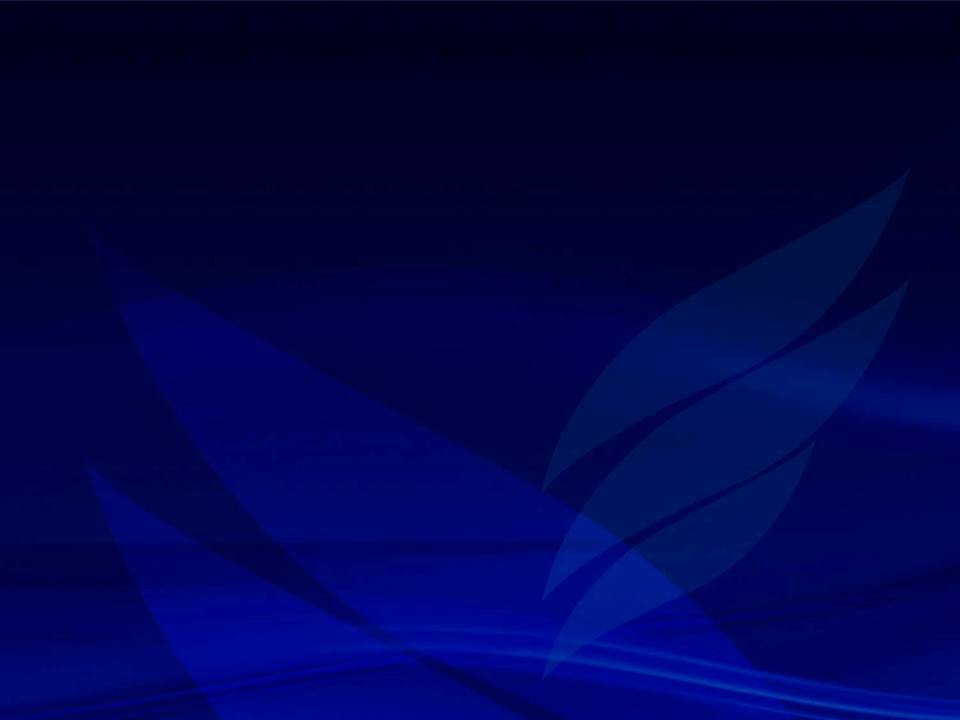 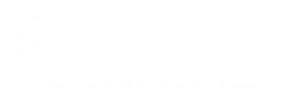 Methodology
How did you do?

What did you do?
9.45
Results: What did you find?
Discussions: What does it all mean?
46
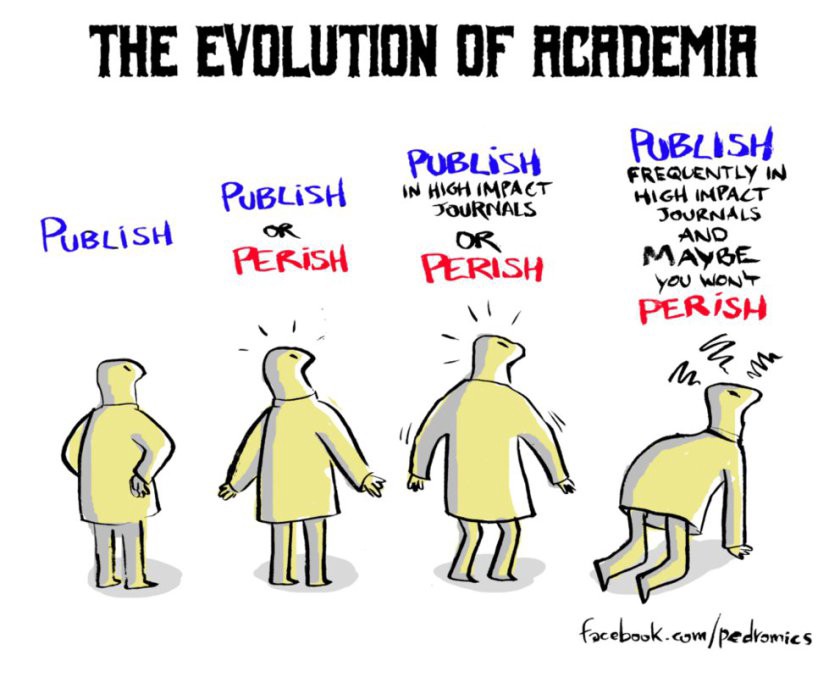 47
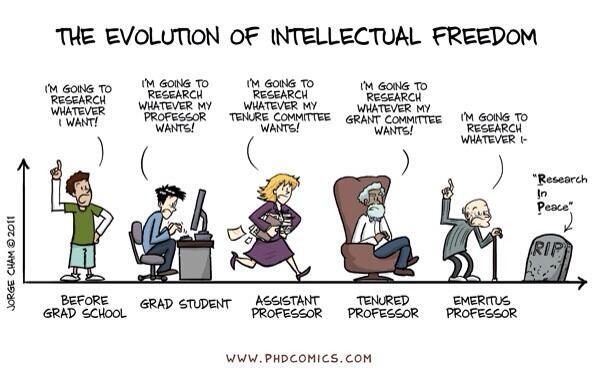 48
BEST WISHES FOR 
SUCESSFUL PUBLICATIONS
IN HIGH QUALITY
JOURNALS
49